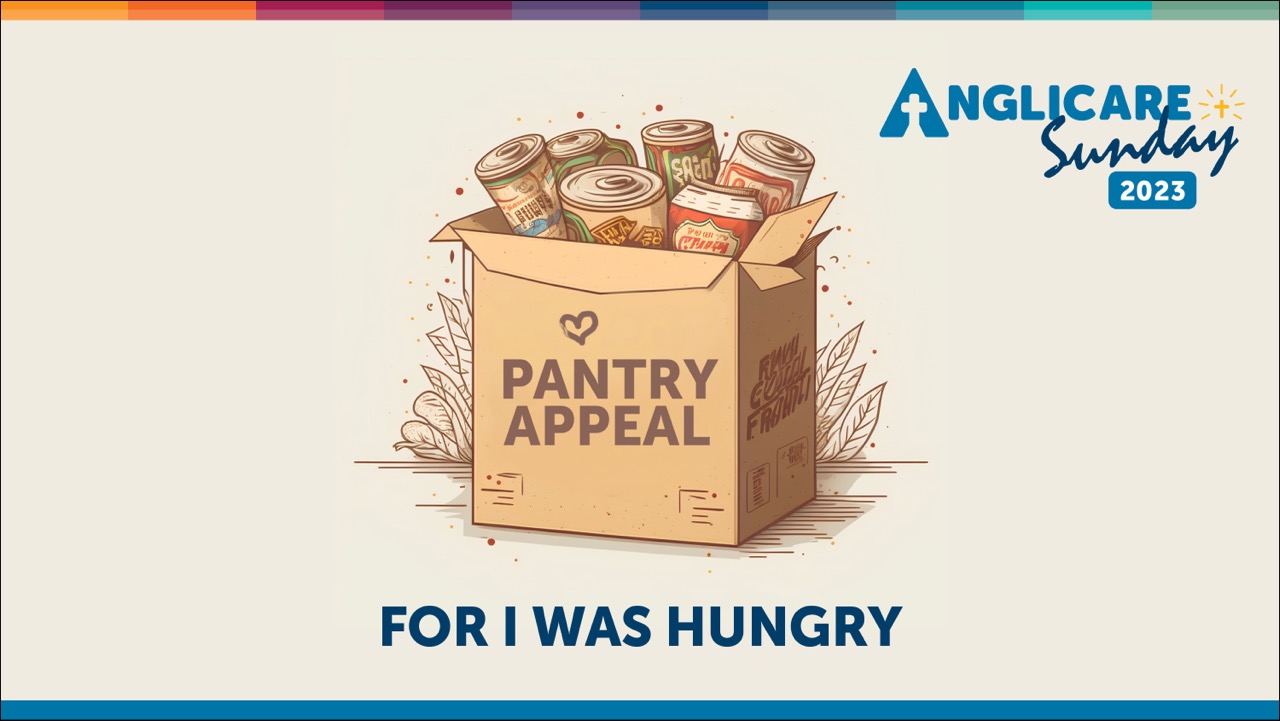 [Speaker Notes: My name is ________ and I’m [how you are connected to Anglicare].
 
I’m really passionate about the work of Anglicare because … [i.e. I love the ways in
which Anglicare reaches out to people in need in our community.]
 
Anglicare Sunday is the day we celebrate the partnership between the parish and Anglicare in alleviating poverty in our community. This year’s theme is ‘FOR I WAS HUNGRY’ based on Matthew 25:35-37.]
[Speaker Notes: Anglicare is part of the Anglican Church, as such we acknowledge God, the Creator of heaven and earth, and Lord of all things. As part of this Christian faith, we serve the vulnerable and the marginalised in our community, and you are welcome to participate or observe as we say the Anglicare prayer: 
God grant us the compassion to care deeply for others;the wisdom to discern how best to help; the energy to transform emotion into action, and the joy of wholehearted, loving service. For Christ’s sake, AMEN

We also acknowledge the Aboriginal and Torres Strait Islander peoples, the First Australians, whose lands, winds and waters we all now share, and pay respect to their unique values, and their continuing and enduring cultures which deepen and enrich the life of our nation and communities. We pay our respects to Aboriginal peoples and their elders, both past and present, and those who are emerging.

* Please use the name of the traditional owners, if known. Eg ‘Ngunnawal & Ngmabri peoples’  if you’re speaking at a location in Canberra.]
[Speaker Notes: We know the individuals and churches across the community contribute so much in prayers, volunteering and finances to support people through the work of Anglicare.
 
Our volunteers’ commitment to community and community members is incredible. If you volunteer for Anglicare I personally want to say thank you.]
[Speaker Notes: Anglicare CEO, Brandon Howard was appointed in February this year. In this video you’ll hear from him about our partnership with local churches.

Play video here.]
[Speaker Notes: Anglicare is one of the caring arms of the Anglican church. Its aim is to help the most disadvantaged children and families to hope, heal and thrive so they can lead lives free from poverty.
 
This is no small task and certainly one that calls for the support of individuals, parishes and the community.
 
Anglicare is fortunate to receive government funding for particular programs, however this funding is not enough to cover the full scope of our services.]
[Speaker Notes: Our services range from emergency relief to foster care, housing, disability services, early learning education centres, Retirement Living and youth & family services.
 
In the last 12 months, with many individuals and families in our region still being impacted by natural disasters, the housing crisis and the cost of living increases, our emergency relief services have been inundated with requests for assistance.]
[Speaker Notes: For those who aren’t familiar with Anglicare NSW South, NSW West & ACT, we work in more than 50 locations across Southern NSW, Western NSW and the ACT.]
[Speaker Notes: This slide shows some key stats from the past financial year and how your partnership is helping us change lives in our local community.]
[Speaker Notes: Anglicare Sunday aligns with Anti Poverty Week
Anti-Poverty Week is a week where all Australian are encouraged to organise or take part in an activity aiming to highlight or overcome issues of poverty and hardship.
The 2023 theme of Anti-Poverty Week is ‘End Child Poverty’ – by calling on parliamentarians to legislate to end child poverty in Australia.]
[Speaker Notes: 3.32million Australians live in poverty – 761,000 of those are children.
1 million people in NSW live in poverty – more than any other state or territory
38,300 people in the ACT live in poverty. 9,000 of them are children.]
[Speaker Notes: As part of the church we know we have a biblical mandate to care for those in need.
This is part of the reason I am so delighted that we have a day like Anglicare Sunday to truly focus on this issue.
Often we think of poverty as being an issue affecting other communities and other countries.
It’s quite a shock to be confronted with the tragic reality of the real poverty right here in our communities.]
[Speaker Notes: Anglicare provides key services to support those in urgent need. They include –
Emergency relief – providing food and other daily essentials from 17 locations across ACT and NSW. Many of these locations are operated in partnership with local parishes.
Crisis housing and homelessness services. We have a number of homelessness support services supporting those who don’t have a safe place to call home. In some areas we offer emergency and crisis accommodation for people who are escaping domestic violence or are experiencing homelessness.
No Interest Loans Scheme – NILS are no interest loans to support people on low incomes to purchase essential household items or to cover essential bills and services like medical expenses.]
[Speaker Notes: Anglicare also provides services that support people in the long term to help them reach better life outcomes. 
These includes services like our parenting programs, supported playgroup, financial counselling, case management, medical services for young people and our disaster recovery services. We support communities impacted by bushfires and flood to ensure they receive the assistance they need to heal and recover.]
[Speaker Notes: The Junction Youth Health Service in Canberra provides medical services to young people 12-25 years. While the Junction is a welcoming place for all young people, it has a particular focus on supporting young people experiencing homelessness or disadvantage.
Anglicare’s team of youth workers provide case management, emergency relief and so much more to ensure all young people who visit the service feel supported and can have their basic needs met – this includes access to showers, new clothes, a laundry to wash their clothes, emergency food relief, housing assistance and a place of community.
The need for emergency food relief has increased by 76% compared to the same time last year showing the growing need in response to the cost of living.
Recently, Olivia met with a young person visiting the Junction for the first time. She shared “He had just had the worst day” “He couldn’t go home and he had nowhere else to go. He came in so he could charge his phone so he could contact some friends. He had a shower and was able to get some new clothes. We gave him something to eat and made referrals to try and get him a place to stay. It didn’t feel like much, but afterwards he cried in our waiting room and said ‘It’s just the little things that make a big difference’. He was that grateful.”]
[Speaker Notes: Anglicare’s Moruya ER Hub opened as a response to the Black Summer bushfires in 2020 to reach those critically impacted. However, the cost of living and worsening housing crisis, have meant the need has continued.
Kelly and her daughter (pictured) are among 50 families living at the North Head Campground near Moruya. There is no electricity and no running water as the site is not design for permanent living.
The Anglicare Team from Moruya ER Hub visit the campground weekly, bringing essential food, personal items, clothing and towels to those who desperately need them.
Kelly says “Without Anglicare we would be going through rubbish bins for food, or begging. If we were still here at all. That’s the truth. They’ve let me keep my pride.”
Extremely grateful to the Anglicare team in Moruya, Kelly hopes to one day be able to join them as a volunteer and start helping others like herself. Her daughter hopes to return and finish high school, and go on to do a certificate in business studies.]
[Speaker Notes: If you would like to be involved further with the work of Anglicare I would really encourage you to consider it. Please come and talk to me at the end of the service.
 
o Pray – subscribe to Prayer Mate and use our prayer diary or be updated with Anglicare news and our current prayer needs.
o Volunteer – Retail or fill other roles
o Donate – become a regular giver or donate to an Anglicare appeal
o Leave a Gift in Your Will
o Get Involved – collect donations for our Pantry Appeal, Christmas Appeal]
[Speaker Notes: We want to help you stay connected with the work of Anglicare so we can update
and encourage you. There are many ways to stay connected. These include:
eNewsletters – Community Connections and Church Connections which are sent out in alternative months.
Social Media – follow us on Facebook or Instagram
Join our THRIVE newsletter mailing list – print copies sent quarterly
 
Visit the Anglicare website to find out more (www.anglicare.com.au)]
[Speaker Notes: Thank you again for you time today. I hope that you have been informed and inspired.]